www.fpt.edu.vn
Dream of Innovation
F-Flashcard
Supervisor: Ms. Pham Thi Minh Tam

Members: Dao Duc Manh
	    Pham Minh Hieu	
	    Nguyen Trong Hieu	
	    Vu Thi Huong
Contents
Introduction
Project Management Plan
Requirement Specifications
Design Description
Testing
Demo and Q&A
www.fpt.edu.vn
I) Introduction
About us:
	Project name: F-FlashCard
	Form FPT University
	Want to make a product with high practical value.
Supervisor: Ms. Pham Thi Minh Tam

Member:
Dao Duc Manh
Pham Minh Hieu
Nguyen Trong Hieu
Vu Thi Huong
www.fpt.edu.vn
Background
People want to learn everything from the life.
They want to take note everything they know…
www.fpt.edu.vn
Background
Solution: Build a F-Flashcard learning language system

Provide standard function: login, logout, add, delete, edit, search words.
Provide extra-function: Manage website and control site member.
Sample in 2 available languages: English and Japanese
Easy to use in Window and Android system.
www.fpt.edu.vn
II). Project Management Plan
www.fpt.edu.vn
2 Gb of RAM
100Gb of hard disk
Core 2 Duo 2.0 GHz
Development Environment
4 Gb of RAM
100Gb of hard disk
Core 2 Duo 2.0 GHz
Hardware:
1Gb RAM
 4.7 Inch
GPRS, WIFI, GPS
www.fpt.edu.vn
Development Environment
Software:
www.fpt.edu.vn
Project Organization
www.fpt.edu.vn
Project Communication
Works 8h per day, 5 days per week
Meeting with project’s supervisor every week
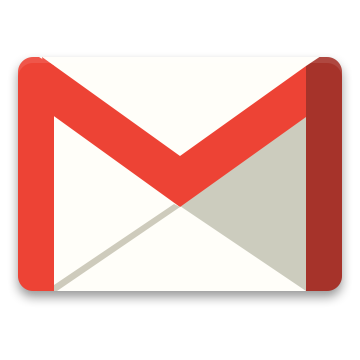 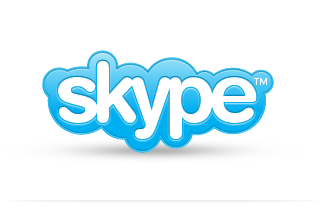 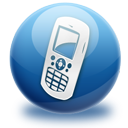 www.fpt.edu.vn
III). Requirement Specifications
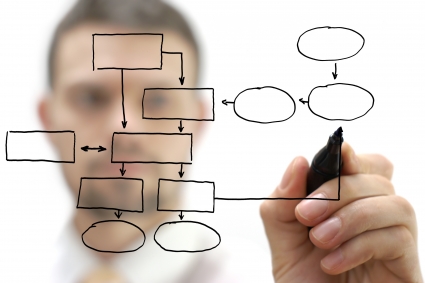 www.fpt.edu.vn
System Overview
www.fpt.edu.vn
Functional Requirements
Android Application
Web application
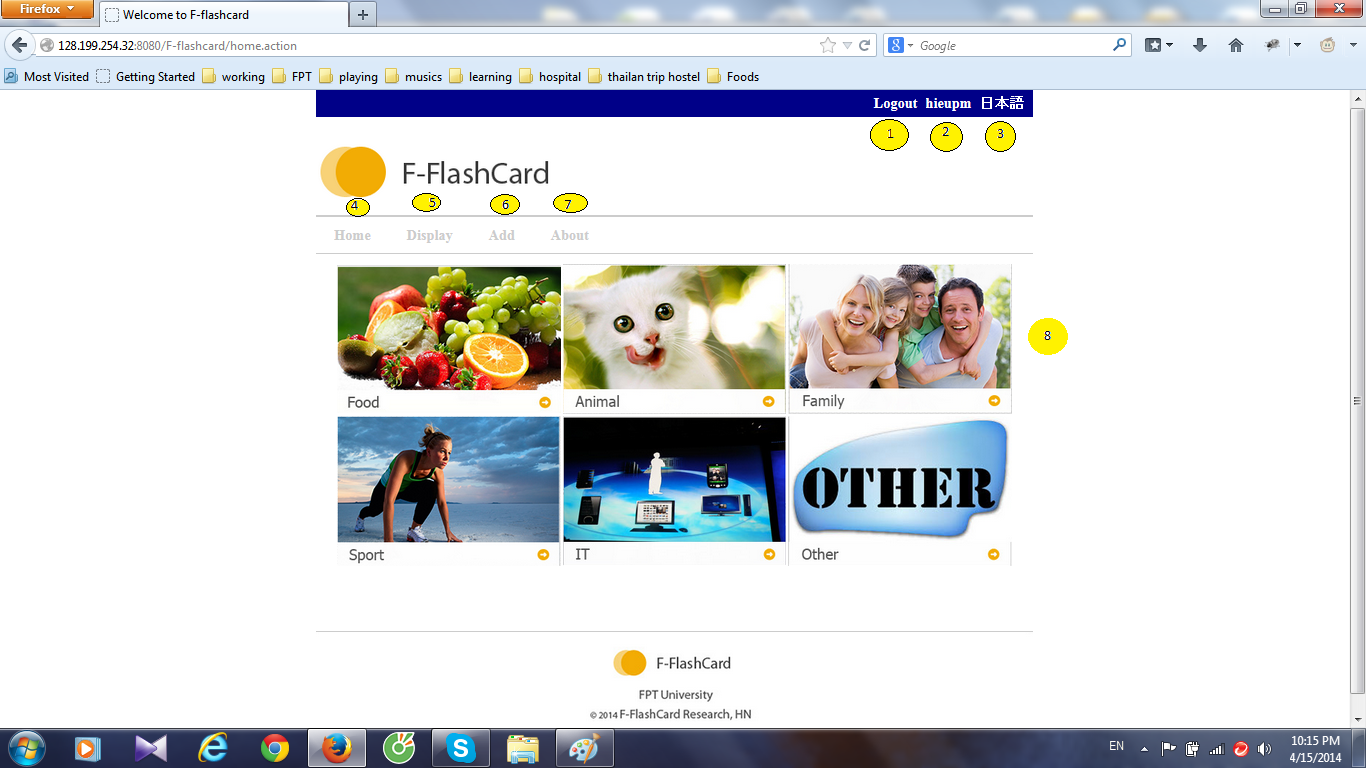 www.fpt.edu.vn
Functional Requirements(cont)
User
www.fpt.edu.vn
Functional Requirements(cont)
www.fpt.edu.vn
Search Vocabulary
1
2
Add New Vocabulary
Edit Vocabulary
4
3
Delete Vocabulary
Functional Requirements(cont)
Vocabulary Management
www.fpt.edu.vn
Usability
Usability
Simple
Minimum surprise
Easy to use
Reliability
Accuracy
Performance
Response time
Data Integrity
Non-functional
Data Integrity
Reliability
Performance
www.fpt.edu.vn
IV). Design Description
Architectural overview using MVC
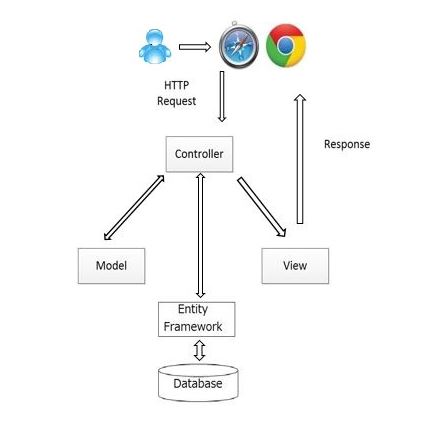 www.fpt.edu.vn
IV). Design Description(cont)
Class Diagram
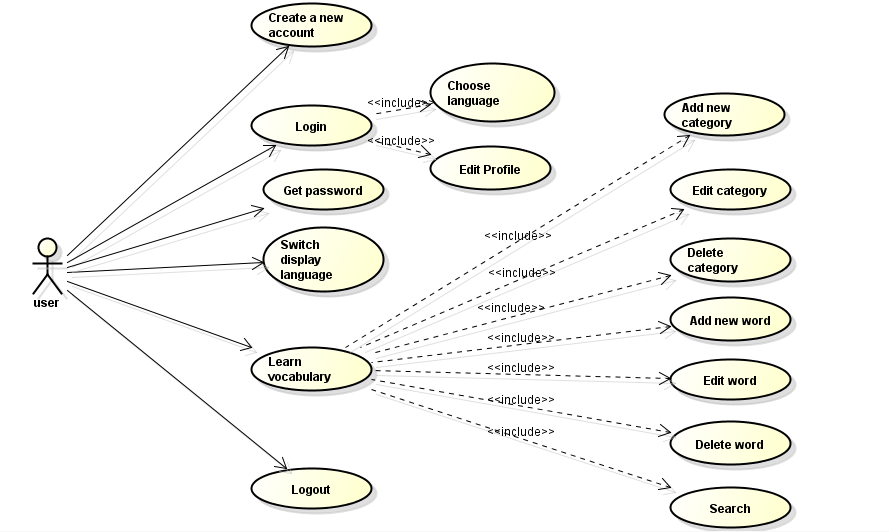 www.fpt.edu.vn
IV). Design Description(cont)
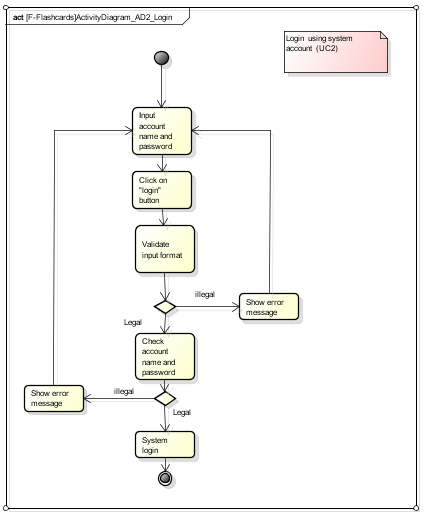 Activity Diagram
www.fpt.edu.vn
IV). Design Description(cont)
Entity Relationship Diagram
www.fpt.edu.vn
V). Testing
www.fpt.edu.vn
Test Model
V- Model
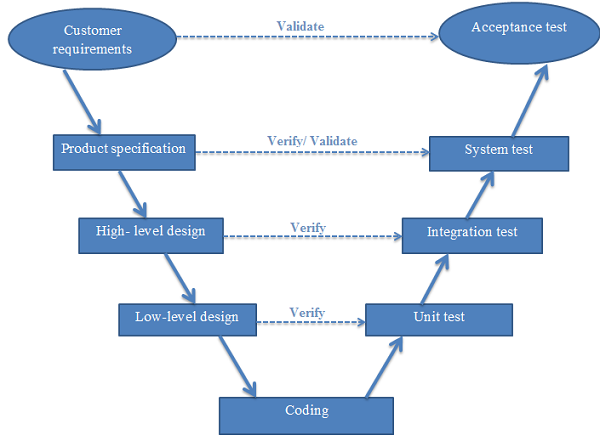 www.fpt.edu.vn
Testing Process
Estimation Document
Test Strategy Document
Test Cases
Test Data
Test Results
Defect Report
Test Closure Report
www.fpt.edu.vn
Test Plan
Base on Specification, create test plan:
Features to be tested
Environment
Schedules
Responsibilities
Risks and contingencies
…
www.fpt.edu.vn
Test Case
Review TC
Track Bug
Execute 
Test
Report
Retest
Testing Process
Base on requirement, write test case about all functions
Create Test Case (TC)
www.themegallery.com
Test Case
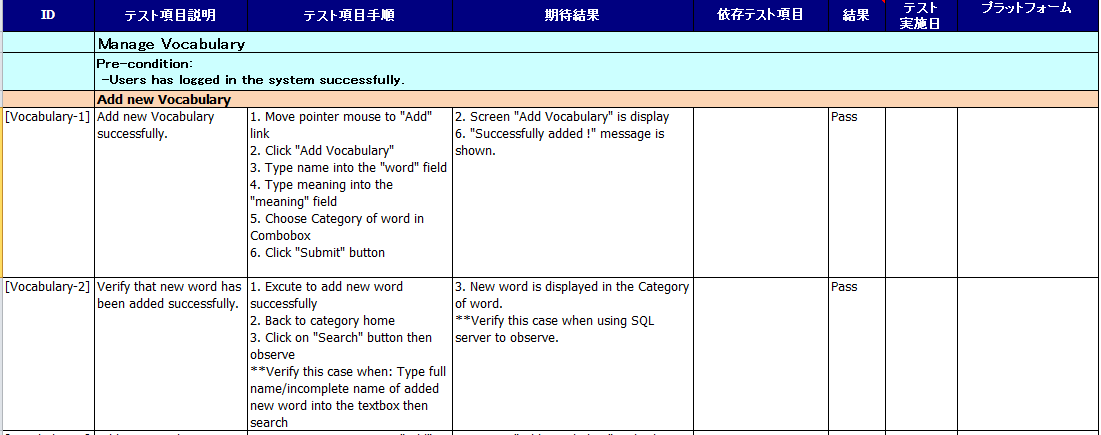 www.fpt.edu.vn
Review TC
Track Bug
Test Case
Execute 
Test
Report
Retest
Testing Process
Add corrections or  suggestions
Review Test Case
By Test Leader
www.fpt.edu.vn
Execute 
Test
Review TC
Track Bug
Test Case
Report
Retest
Testing Process
Find Bug
Execute Test 
All Function
www.fpt.edu.vn
Track bug
Review TC
Test Case
Execute 
Test
Report
Retest
Testing Process
These bugs must fixed before these related relese is shipped
Find, Log bug and assign 
Bug to appropriate developer to fix
www.fpt.edu.vn
Retest
Review TC
Track Bug
Test Case
Execute 
Test
Report
Testing Process
For keeping track bug until it is fixed
Testers has responsibility 
To retest.
www.fpt.edu.vn
Report
Review TC
Track Bug
Test Case
Execute 
Test
Retest
Testing Process
To Summary test progress  and test result
Testers has responsibility 
To write Test report
Testing Report
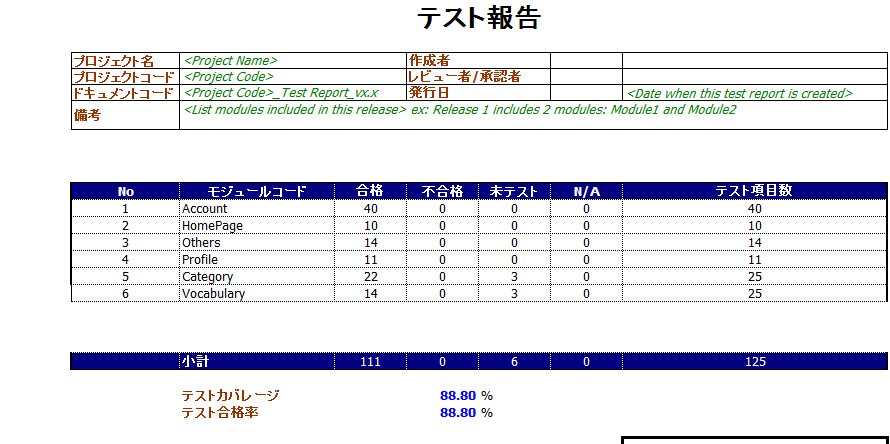 www.fpt.edu.vn
Testing Environment
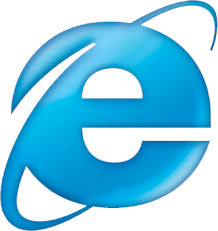 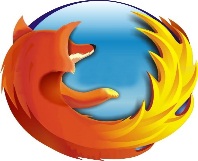 Web application
OS: Windows 7
Browser: Internet Explorer 10
               Mozilla Firefox 22
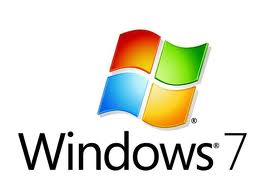 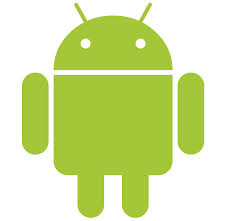 Client
OS: Android
Mobile name: SAMSUNG LTE2
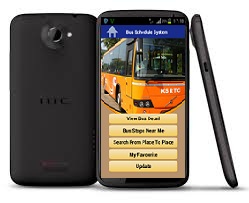 www.fpt.edu.vn
VI). DEMO AND Q&A
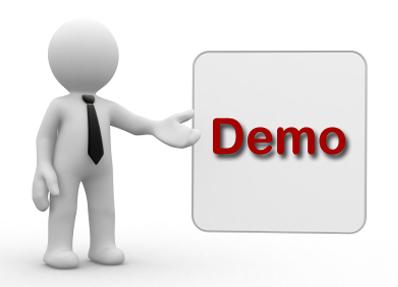 www.fpt.edu.vn
www.fpt.edu.vn
Dream of Innovation
Thank You !